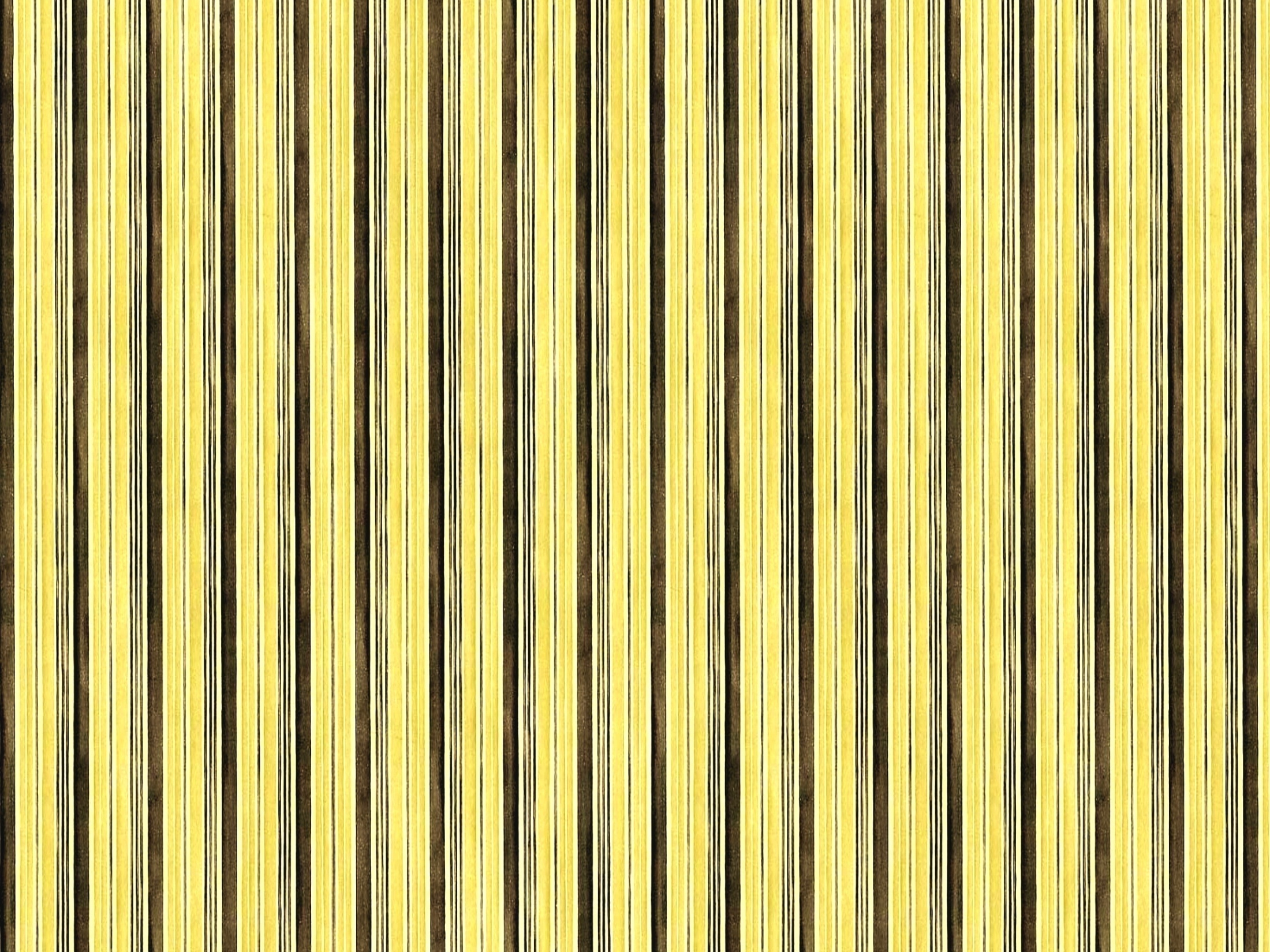 ESTUDO  METÓDICO
  O  EVANGELHO  SEGUNDO  O  ESPIRITISMO
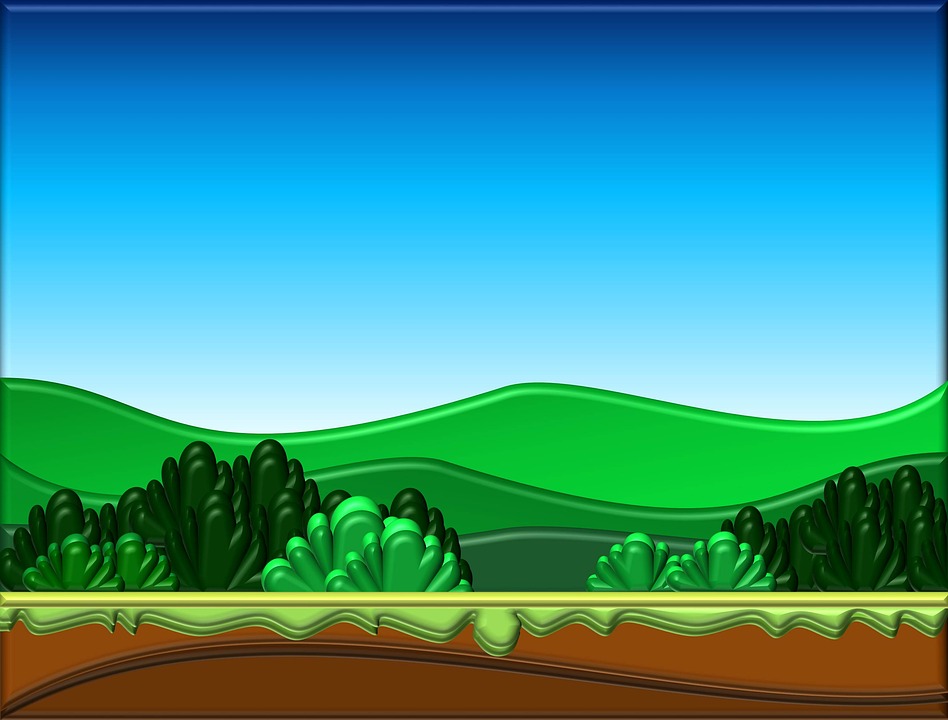 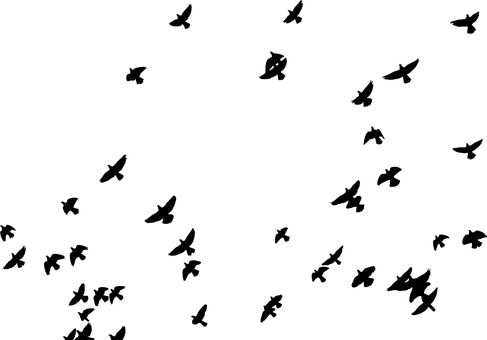 CAPÍTULO  5
3.  BEM  E  MAL  SOFRER
PERDA  DE  PESSOAS  AMADAS TORMENTOS  VOLUNTÁRIOS
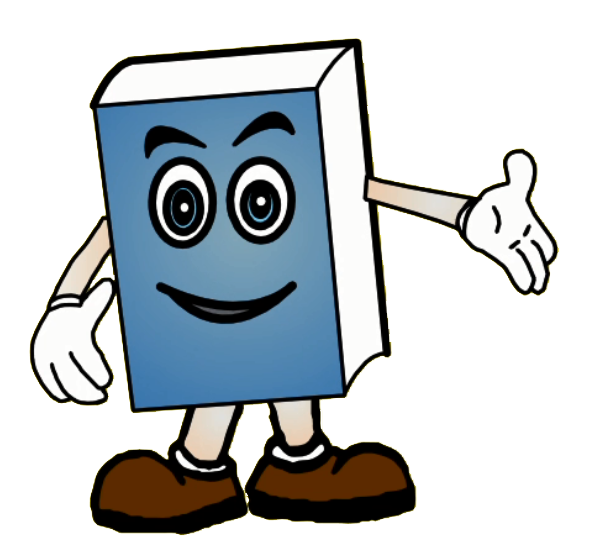 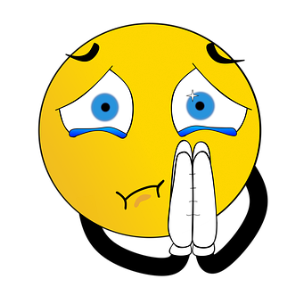 BEM - AVENTURADOS  OS  AFLITOS
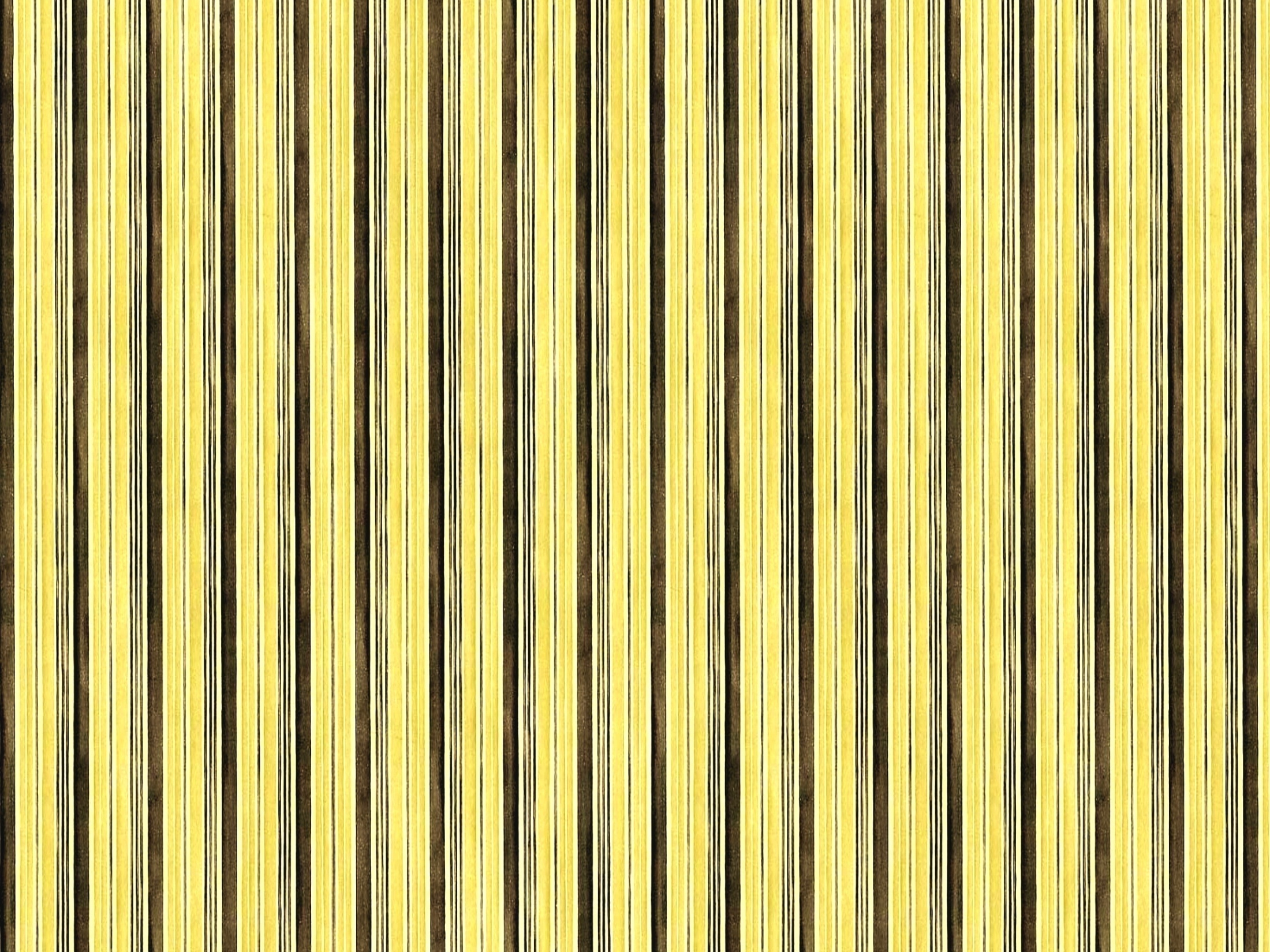 SOBRE  AS  PALAVRAS  DO  CRISTO:
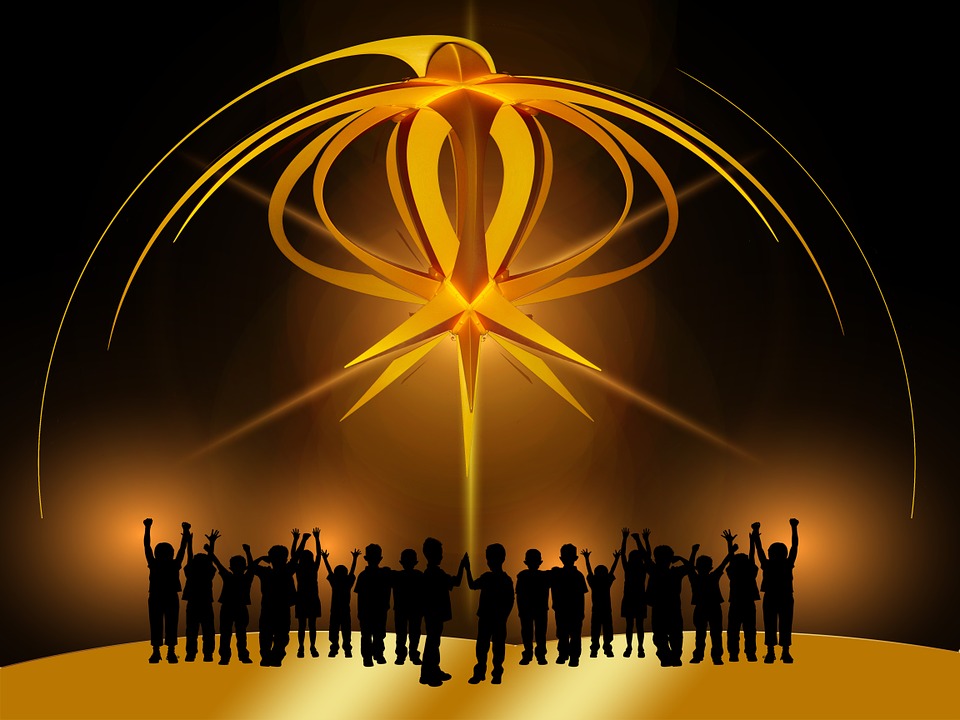 “BEM-AVENTURADOS   OS  AFLITOS,  O  REINO  DOS  CÉUS  LHES  PERTENCE.”
REFERIA-SE  -  ÀQUELES  QUE,  DIANTE  DA  DOR,  PROVAM  SUA  FÉ,  SUA  PERSEVERANÇA  E  SUA  SUBMISSÃO  À  VONTADE  DE  DEUS.
NÃO  SE  REFERIA  -  A  TODOS  OS  QUE  
SOFREM,  MAS  AOS  QUE  SOFREM  BEM.
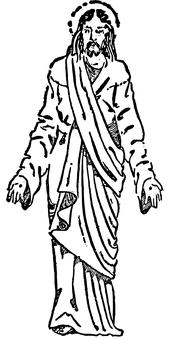 MENSAGEM  DE  LACORDAIRE
Havre  -  1863
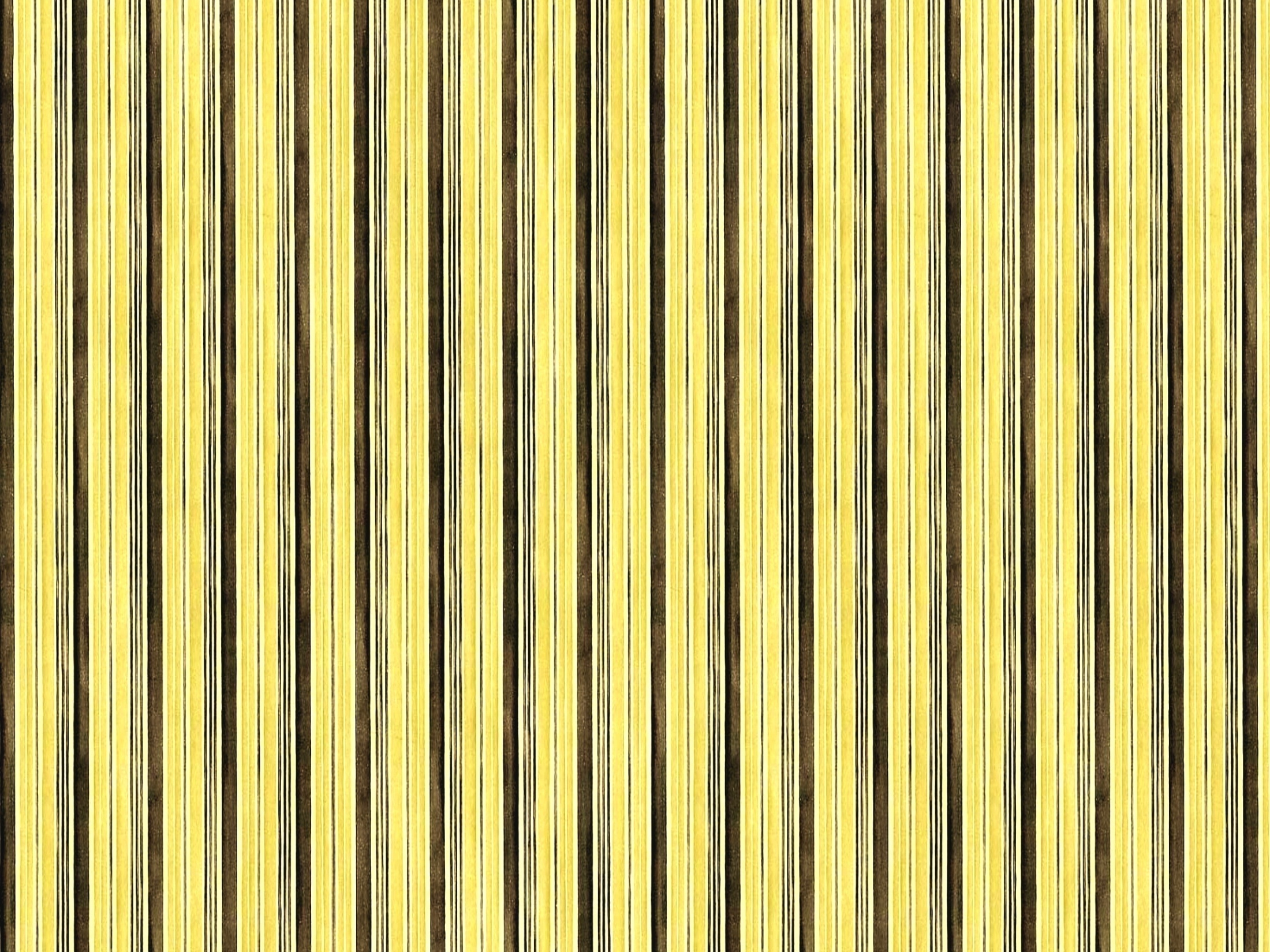 PERANTE  O  SOFRIMENTO
DOMINE:
A  CÓLERA
O  DESESPERO
A  IMPACIÊNCIA
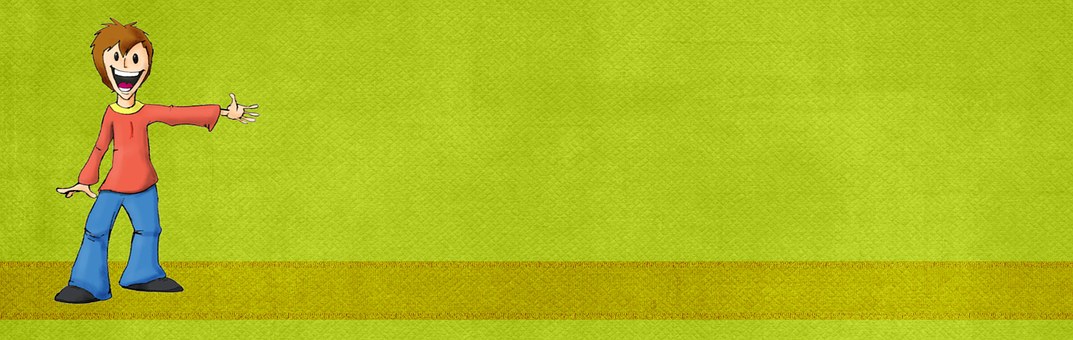 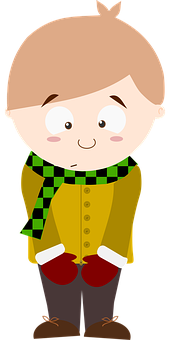 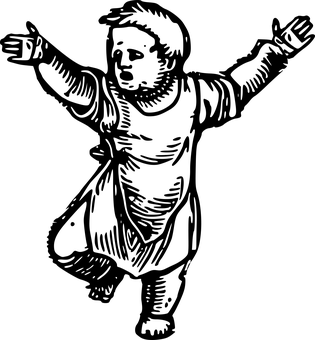 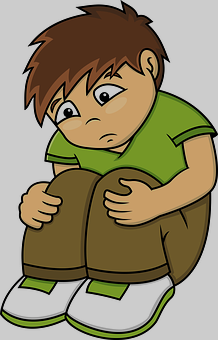 AQUELES  QUE  SABEM  SOFRER,  TERÃO  CENTUPLICADA  A  ALEGRIA  QUE  LHES  FALTA  NA  TERRA.
LACORDAIRE
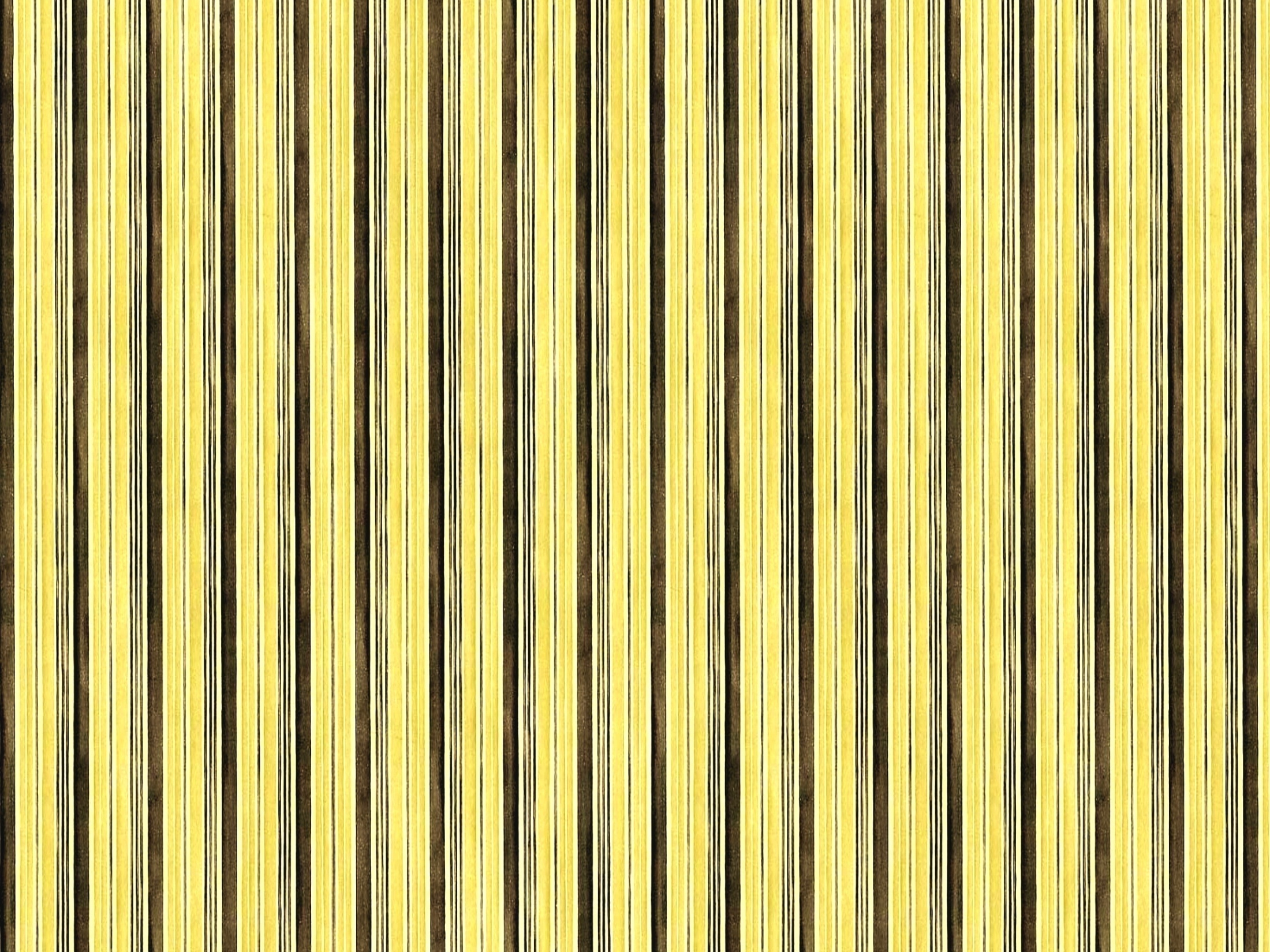 DIANTE  DA  PERDA  DE  PESSOAS  AMADAS
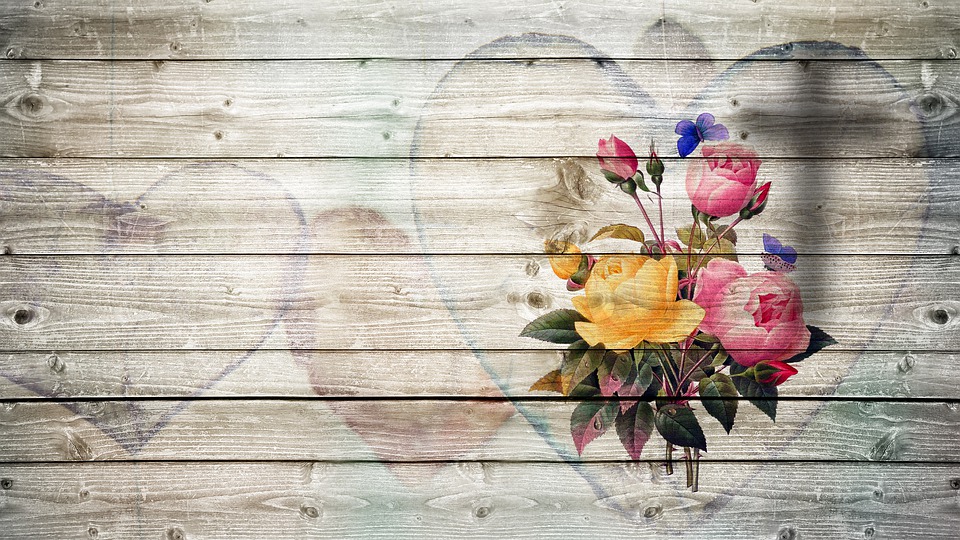 CONSIDERAR:
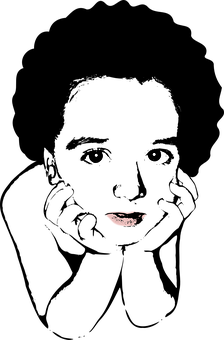 DEUS  NADA  FAZ  SEM  UM  FIM  INTELIGENTE,
E  TUDO  TEM  SUA  RAZÃO  DE  SER.
A  OBEDIÊNCIA  À  VONTADE  DE  DEUS
OS  INTERESSES  ESPIRITUAIS
AS  ESPERANÇAS  DA  VIDA  FUTURA
AS  RAZÕES  DIVINAS
SANSON,  PARIS  -  1863
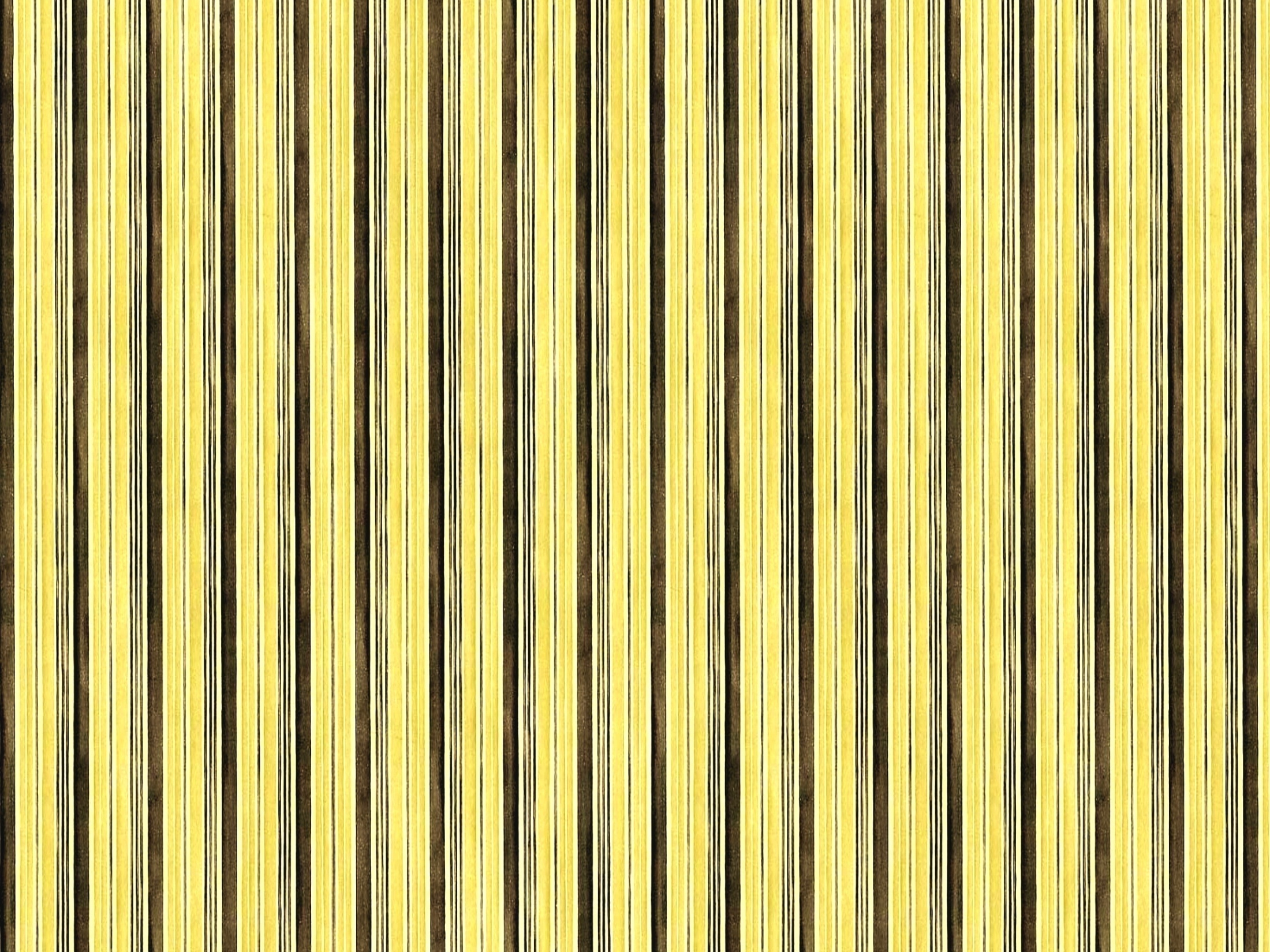 OS  TORMENTOS  VOLUNTÁRIOS
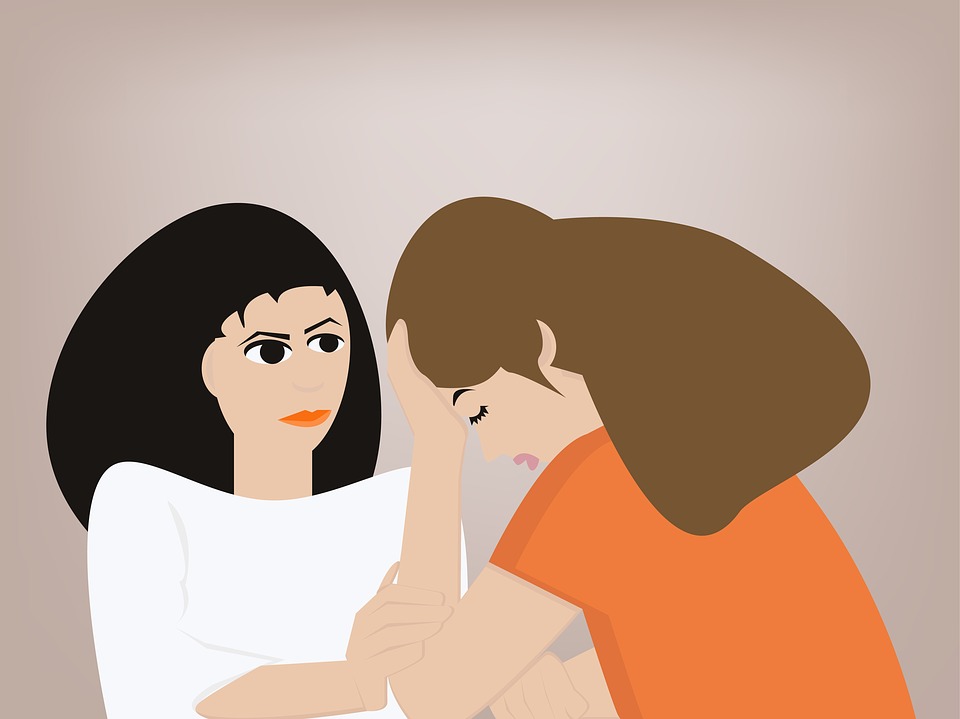 CAUSA:
COLOCAR  OS  PRAZERES  MATERIAIS  ACIMA  DOS  PRAZERES  DA  ALMA.
ALÉM  DAS  VICISSITUDES  INEVITÁVEIS,  O  HOMEM
CRIA  PARA  SI  TORMENTOS  QUE  ELE  PODERIA  EVITAR.
Fénelon  -  Lião, 1860
CONCLUSÃO
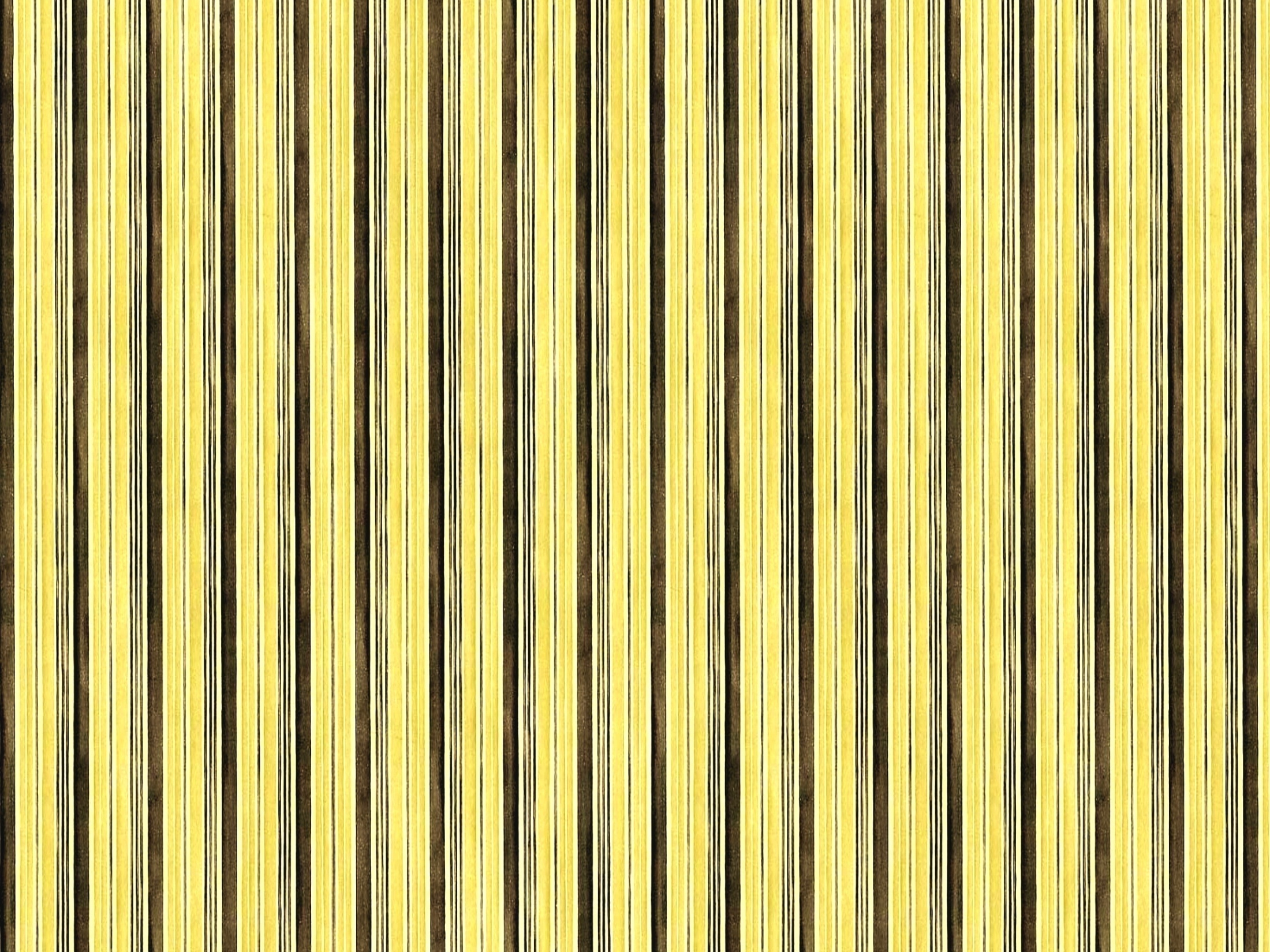 COMO  EVITAR  TORMENTOS  VOLUNTÁRIOS?
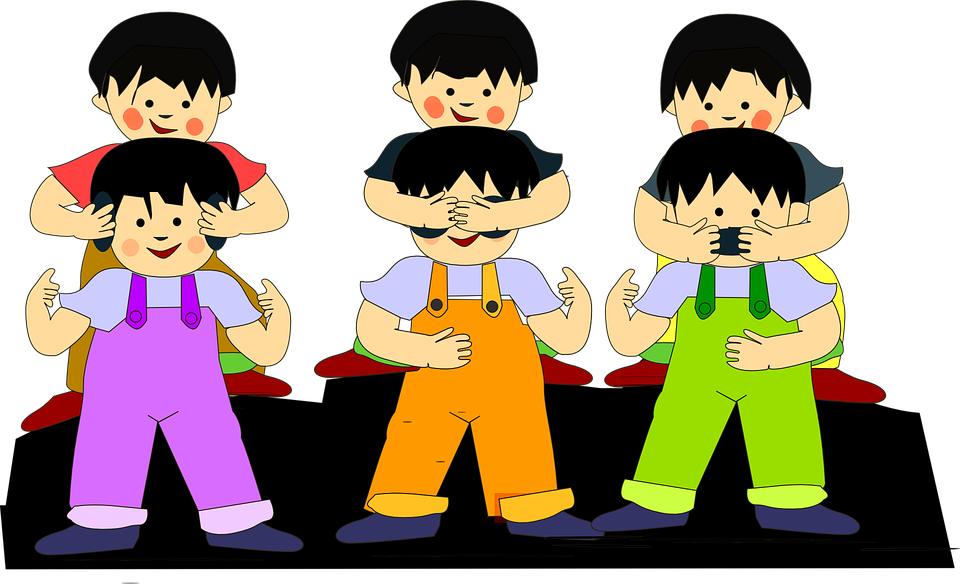 TRABALHANDO  POR  SE  MELHORAR  
MORALMENTE  E  INTELECTUALMENTE.
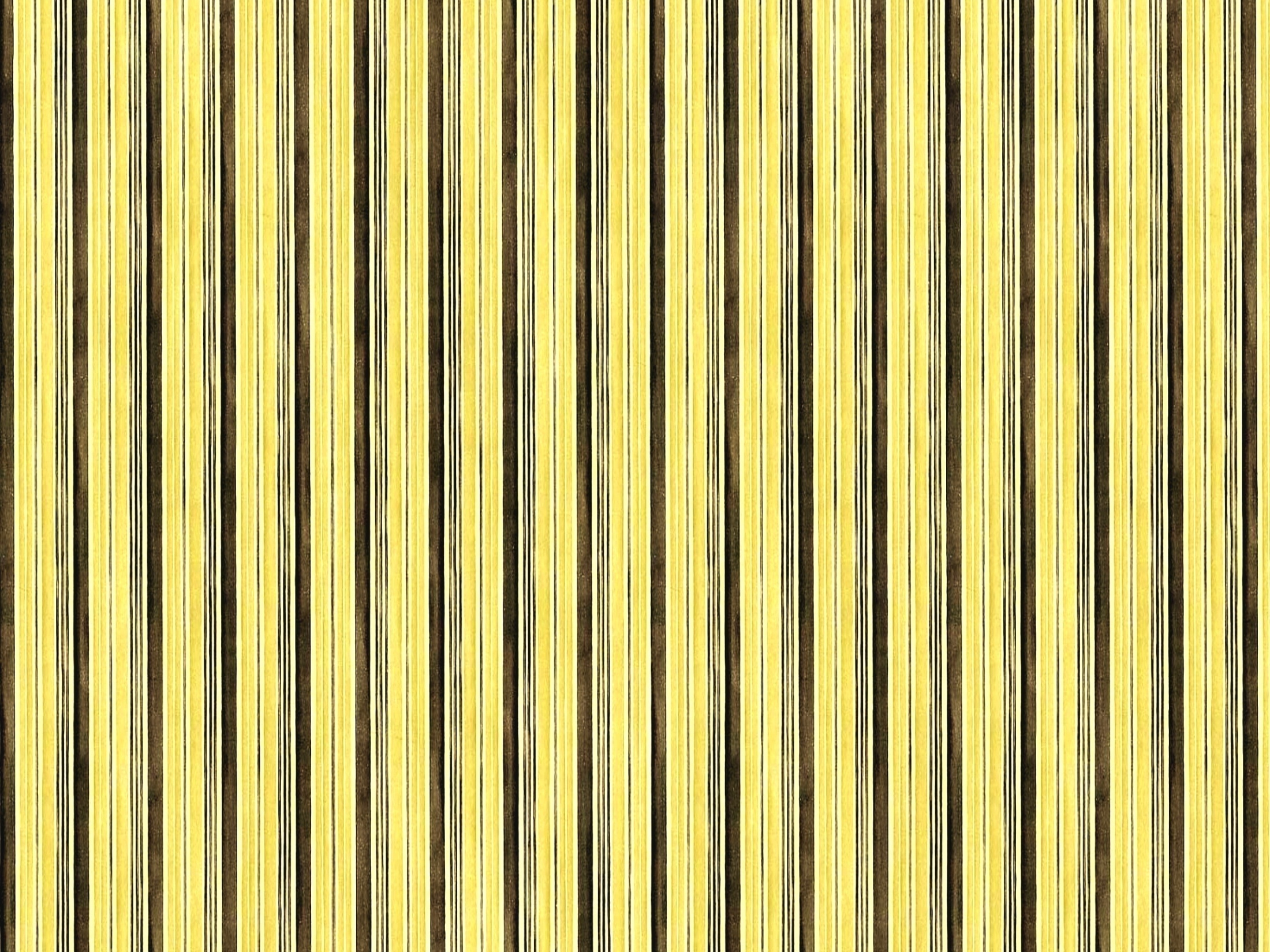 PARA  A  GENTE  PENSAR...
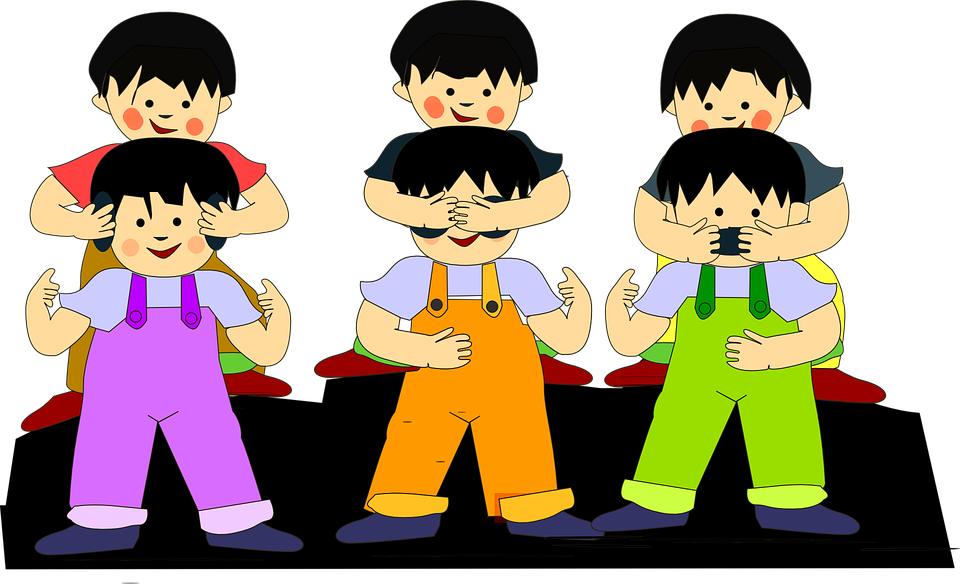 JOGO  DOS
  7  ERROS
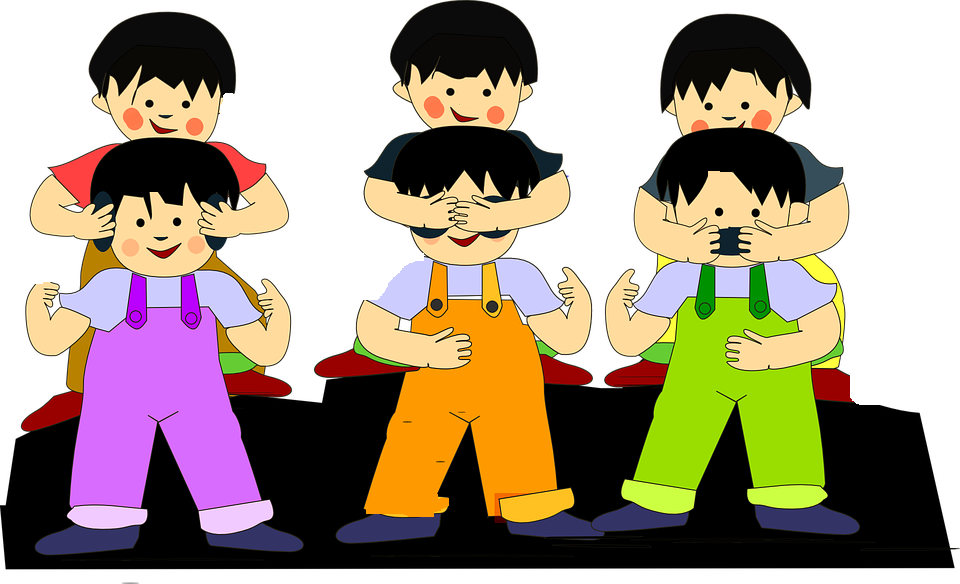 TEMOS  QUE  SABER  OUVIR,
 ENXERGAR  E  FALAR  NA  
          HORA  CERTA!